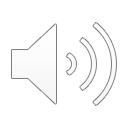 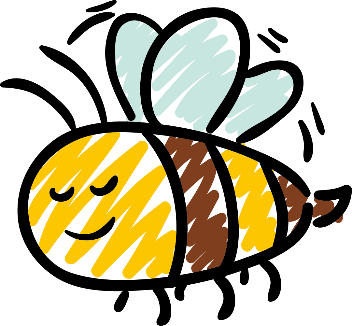 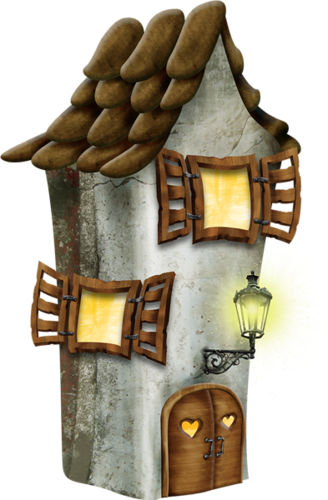 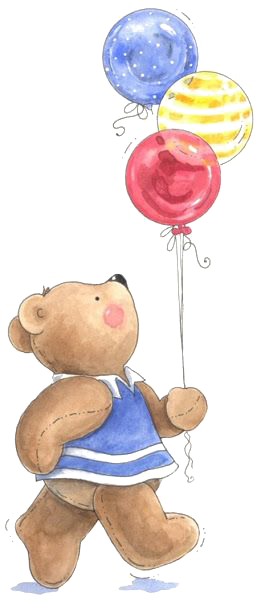 CHỦ ĐỀ 4
 TỰ HÀO TRUYỀN THỐNG QUÊ HƯƠNG
Tuần 14 - Tiết 3
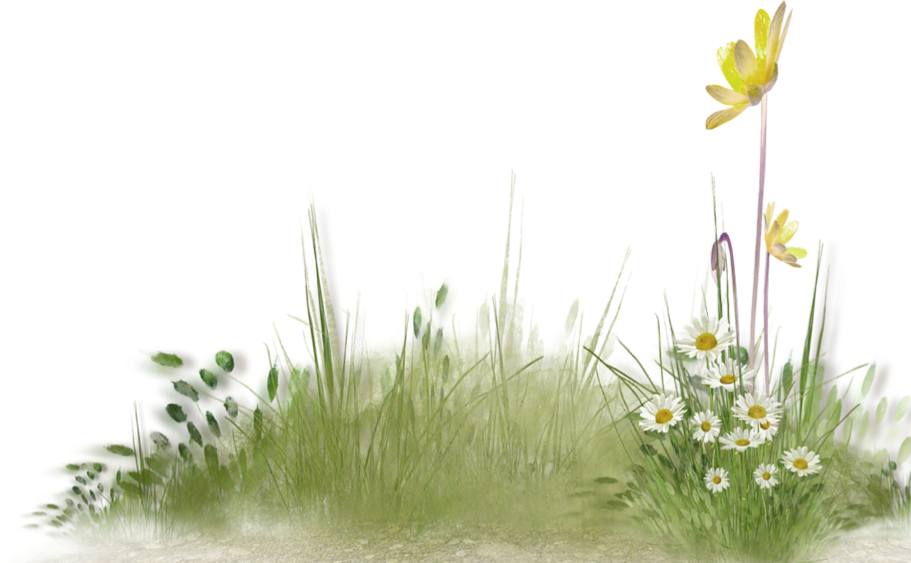 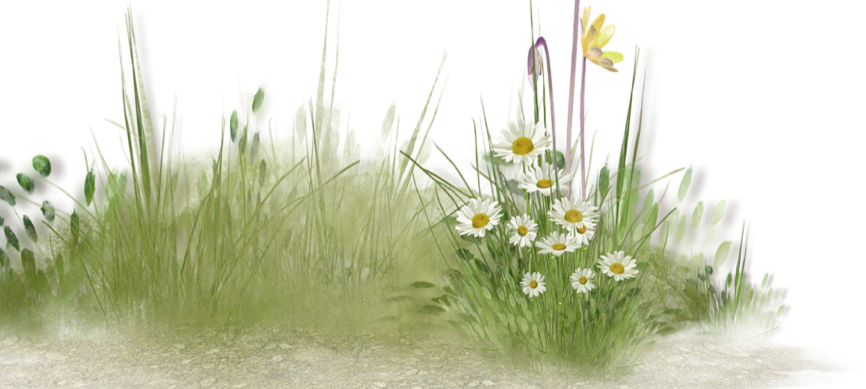 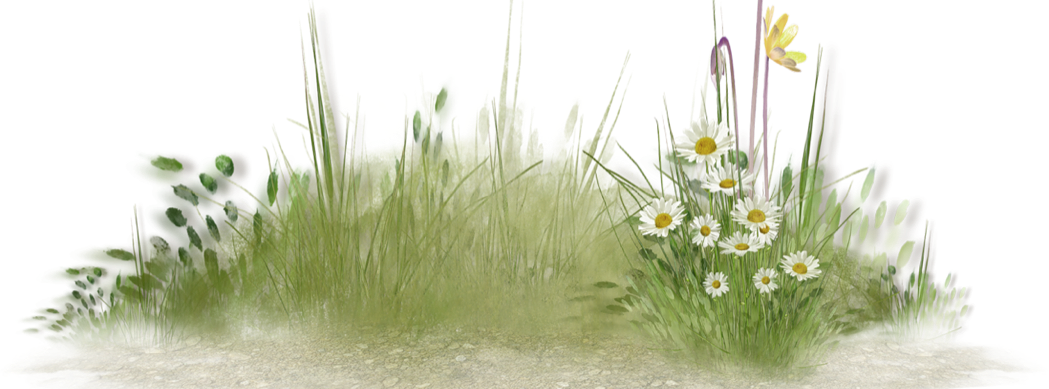 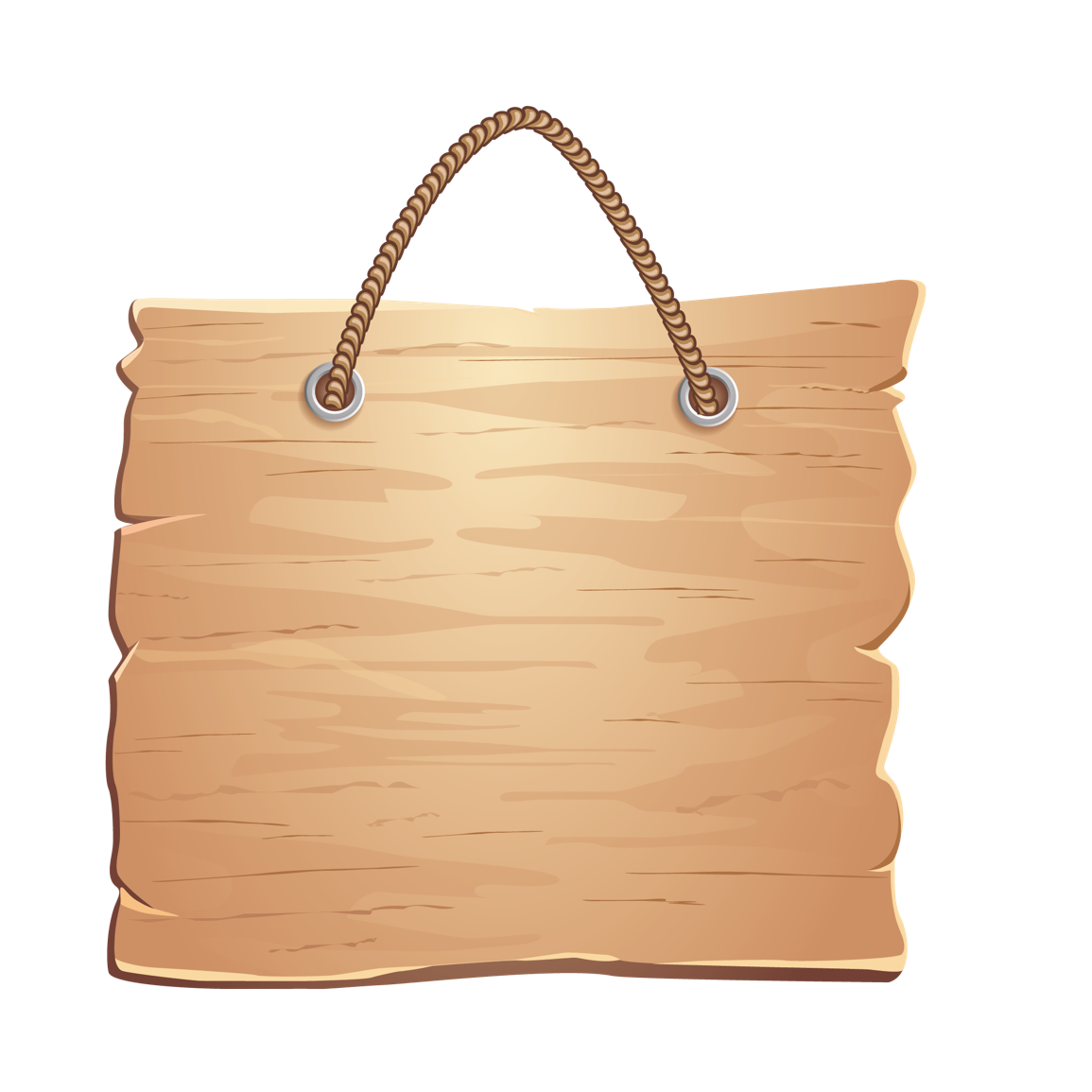 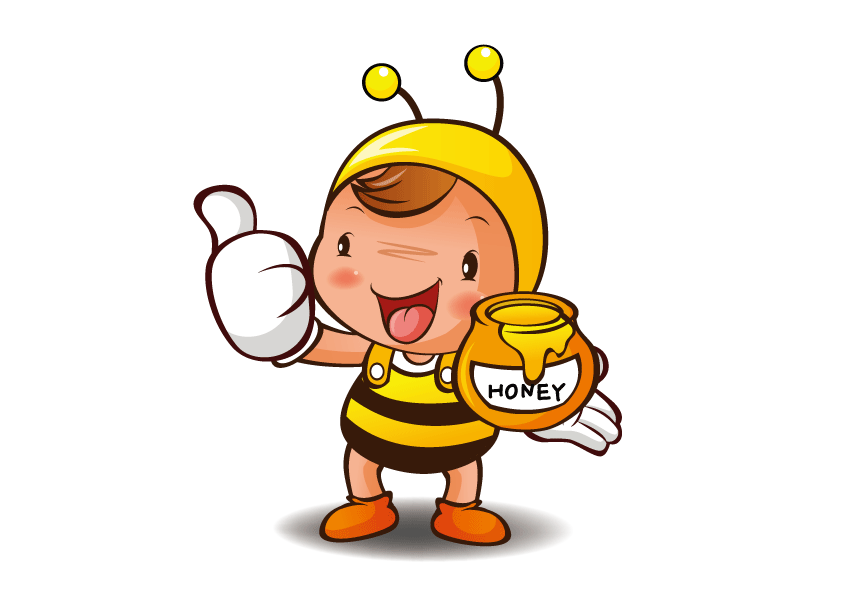 Thực hiện hoạt động tình nguyện, nhân đạo của nhà trường, địa phương
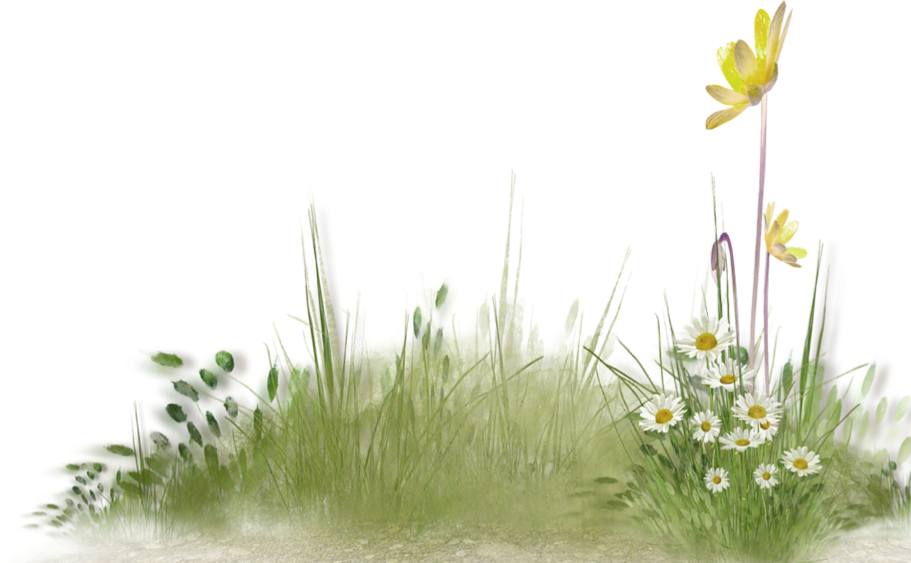 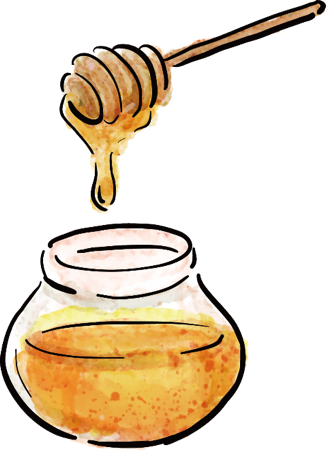 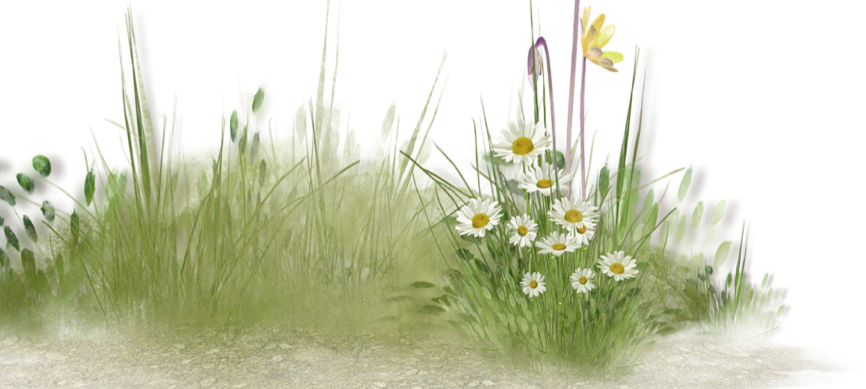 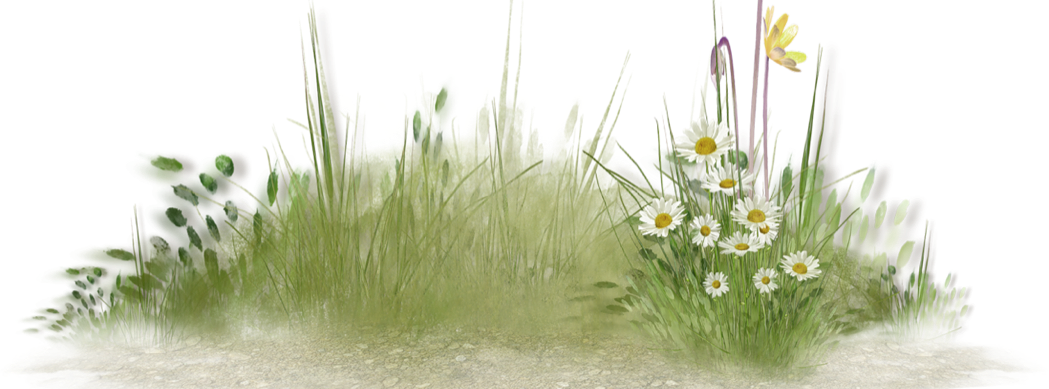 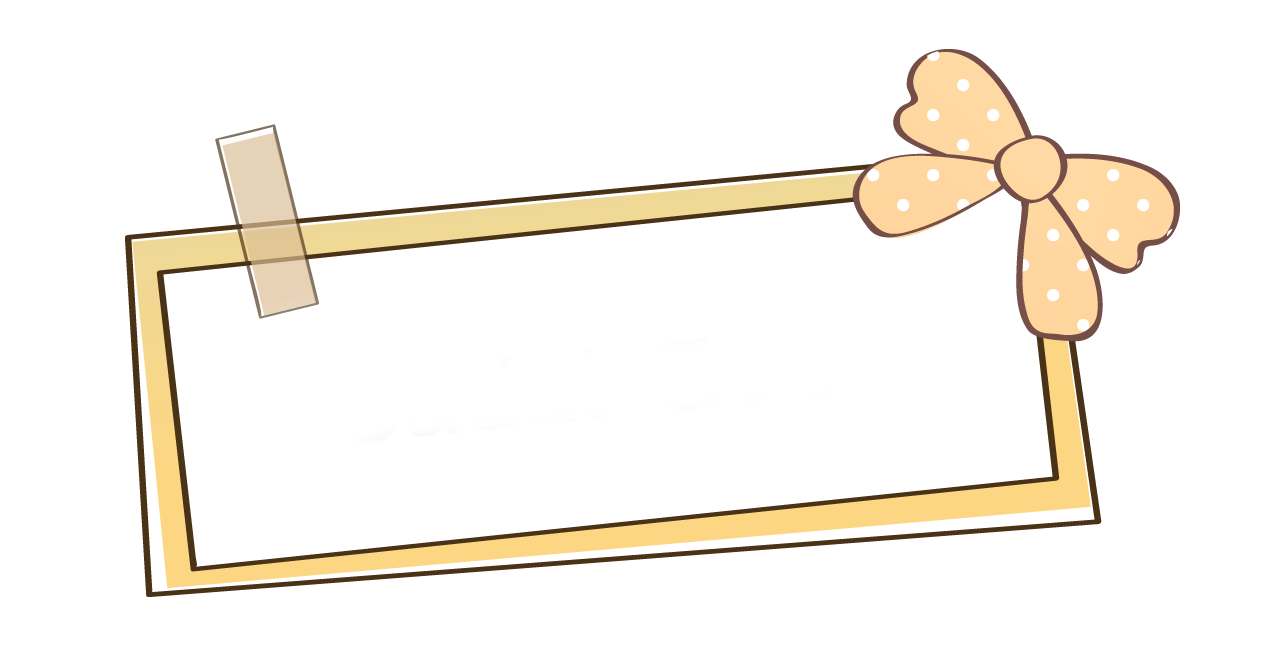 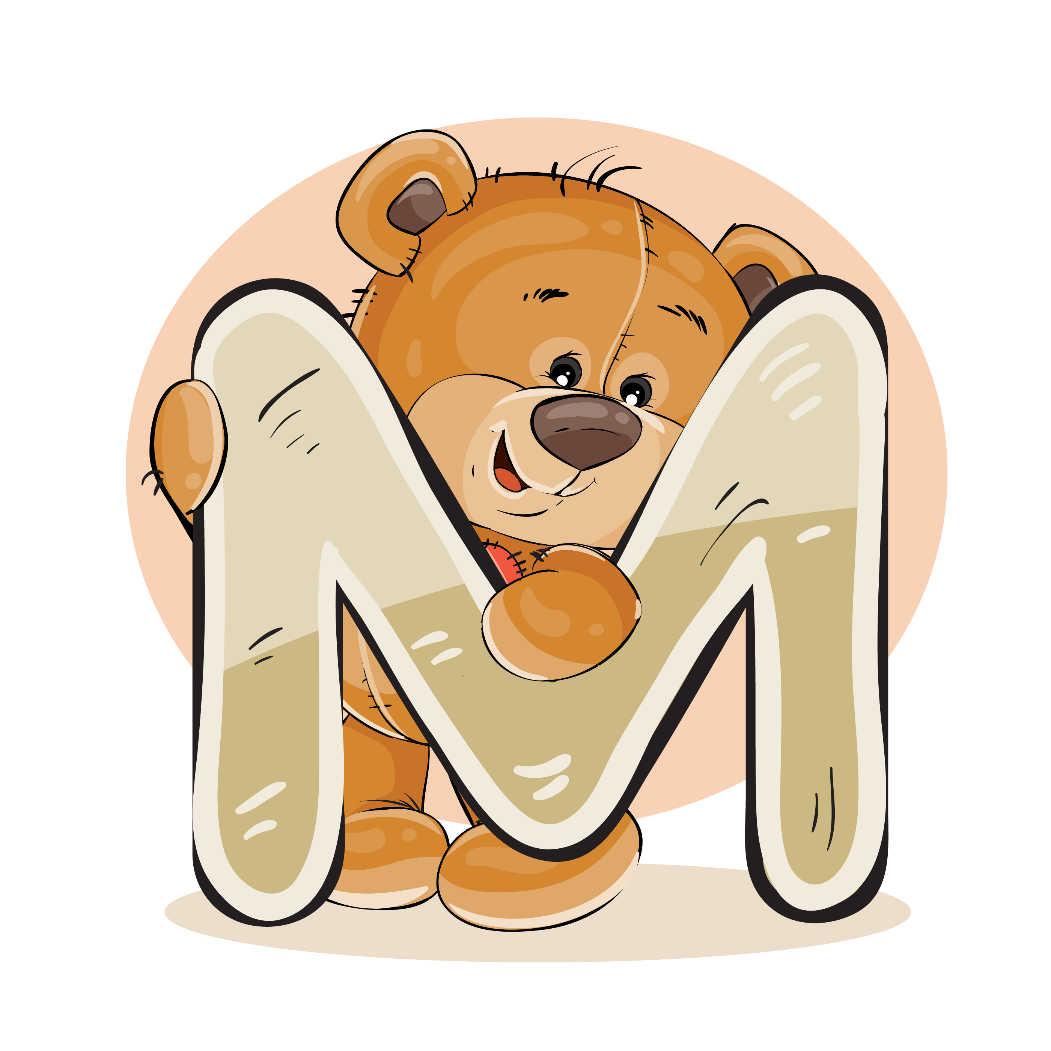 Nhiệm vụ 1: Nghe thầy cô phổ biến về chương trình hoạt động tình nguyện, nhân đạo của nhà trường.
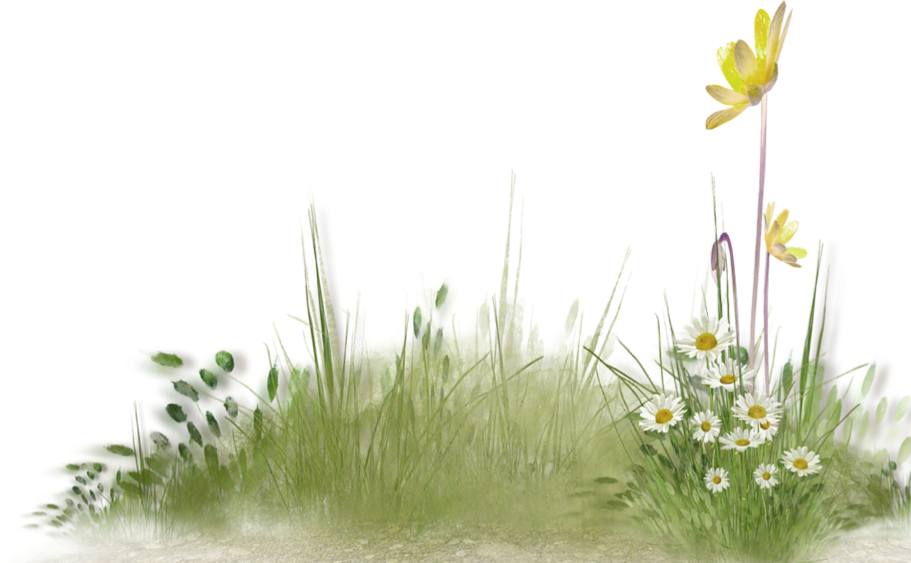 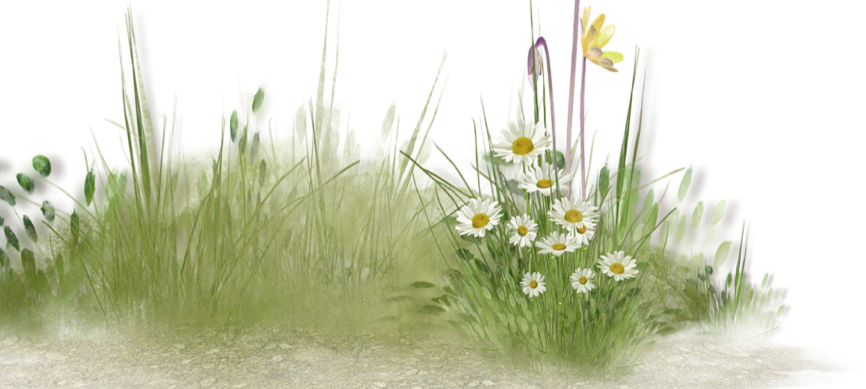 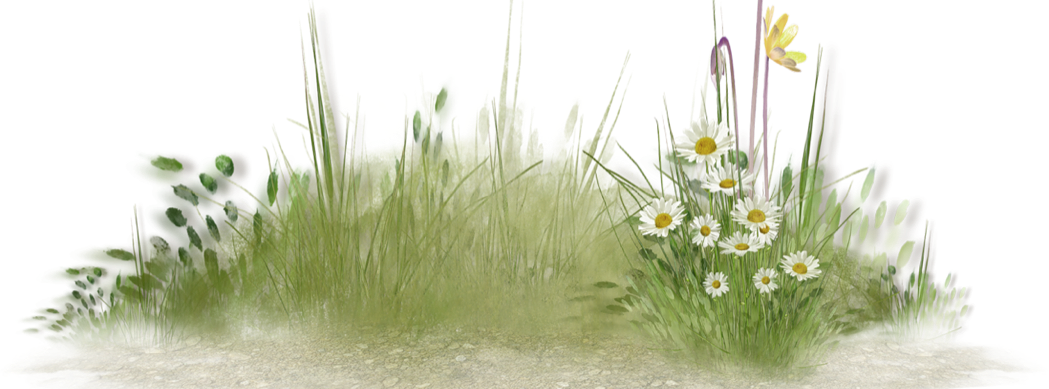 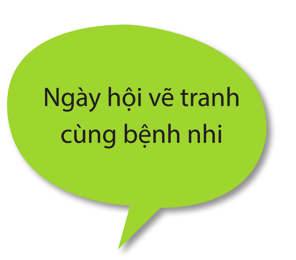 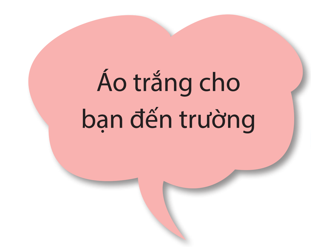 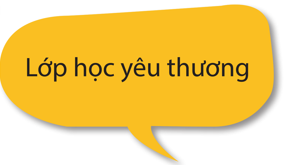 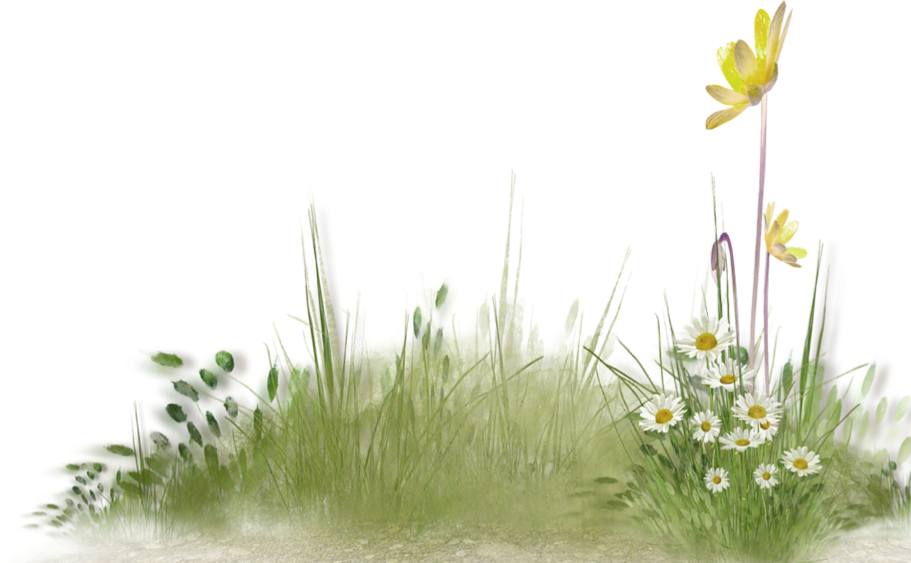 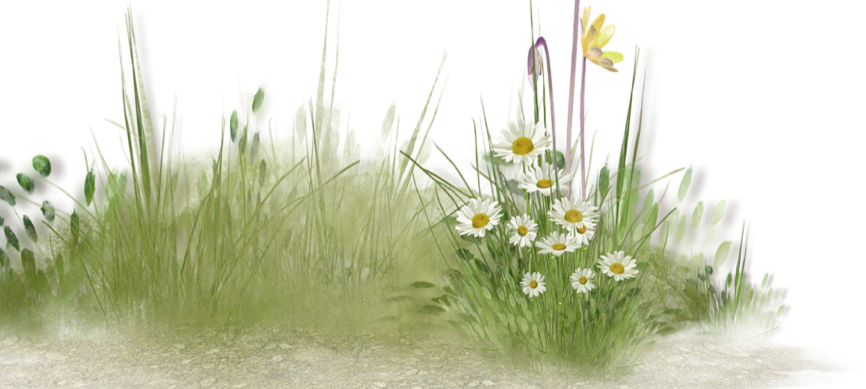 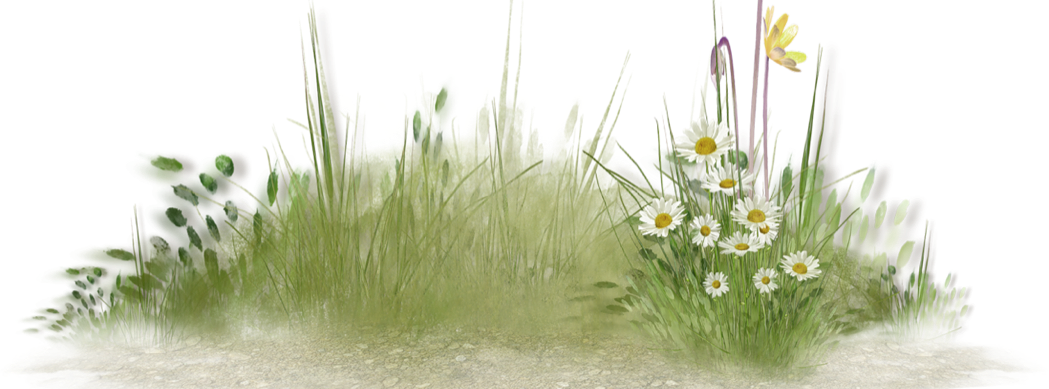 Một số hoạt động khác:
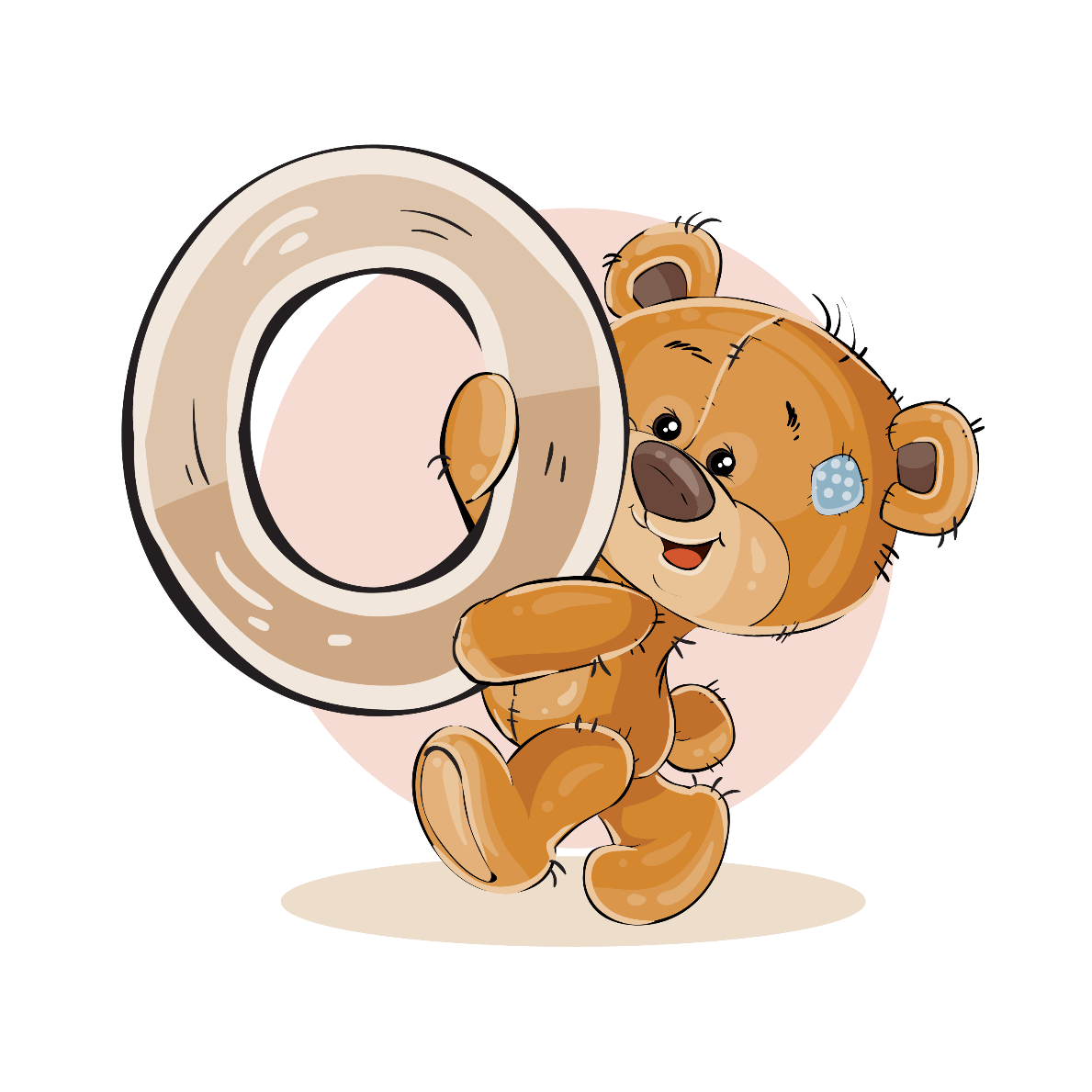 -Áo ấm cho bạn đến trường: quyên góp áo khoác ấm để tặng bạn khó khăn.
-100 đôi tất lành: quyên góp tất đi mùa đông 
-Khu vườn/ bờ sông/ bãi biển/ đường làng/ ngõ phố xanh – sạch - đẹp: lao động công ích để làm đẹp môi trường.
-Thăm hỏi gia đình nhà già neo đơn.
-Giúp đỡ bạn khó khăn.
-Lớp học yêu thương. 
-Ngày hội vẽ tranh cùng bệnh nhi.
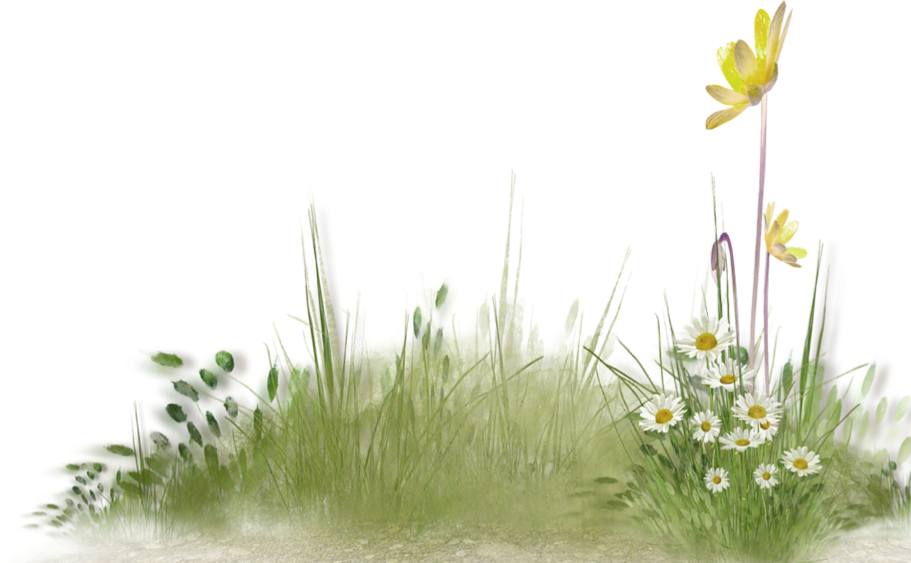 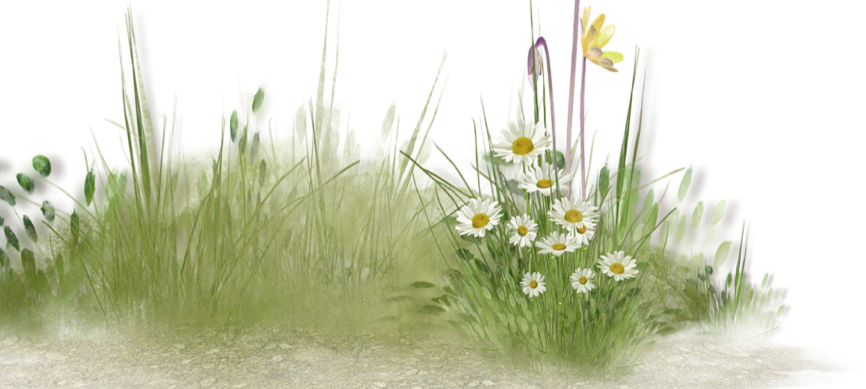 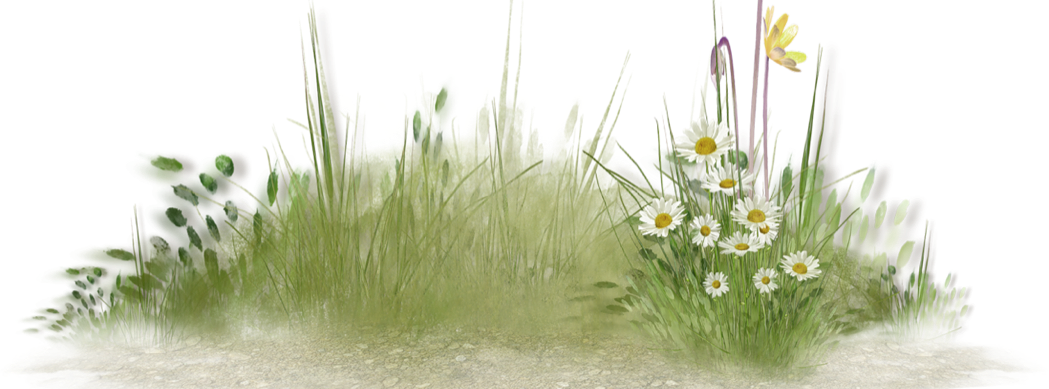 Chia sẻ suy nghĩ, cảm xúc về những chương trình trên.
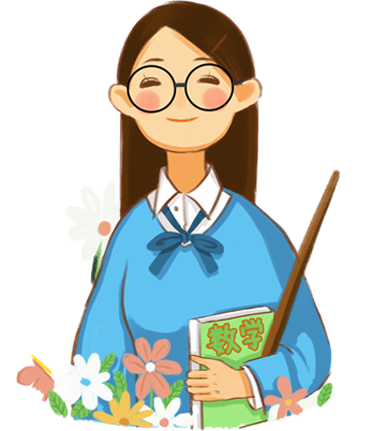 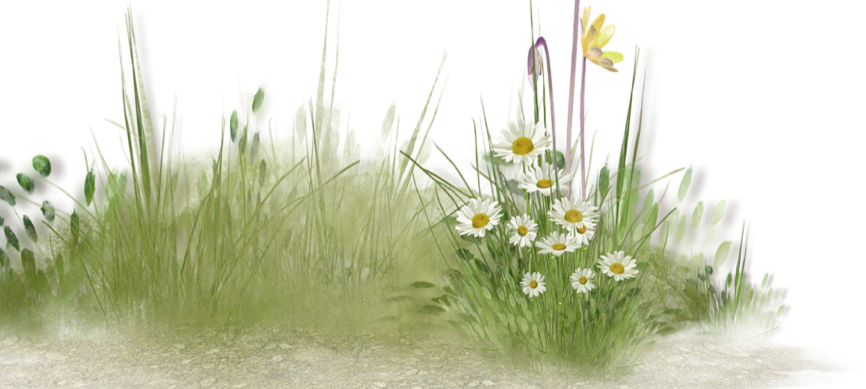 Em nghĩ về điều gì khi biết tên chương trình hoạt động tình nguyện, nhân đạo của chúng ta?
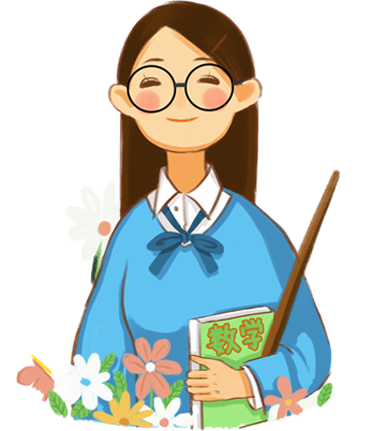 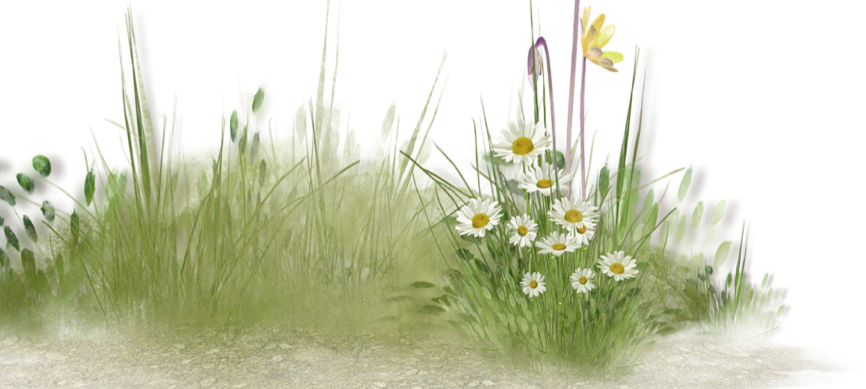 Theo em, chương trình hoạt động đó mang lại ý nghĩa cho ai và cho tập thể nào trong cộng đồng?
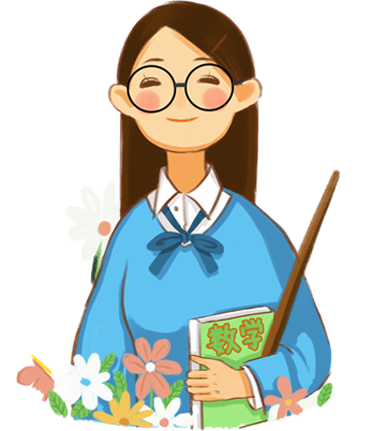 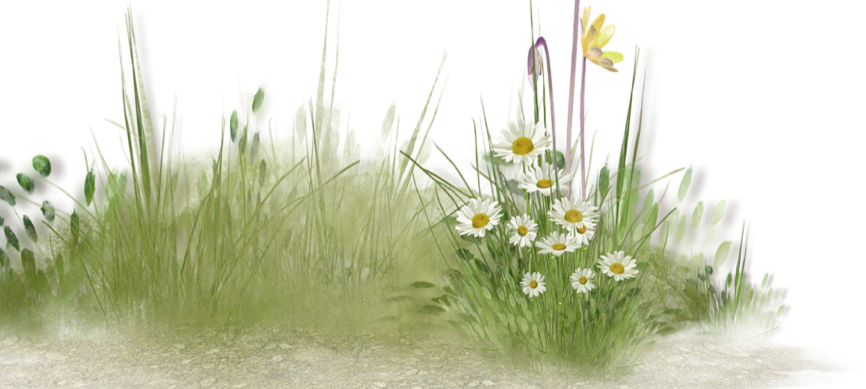 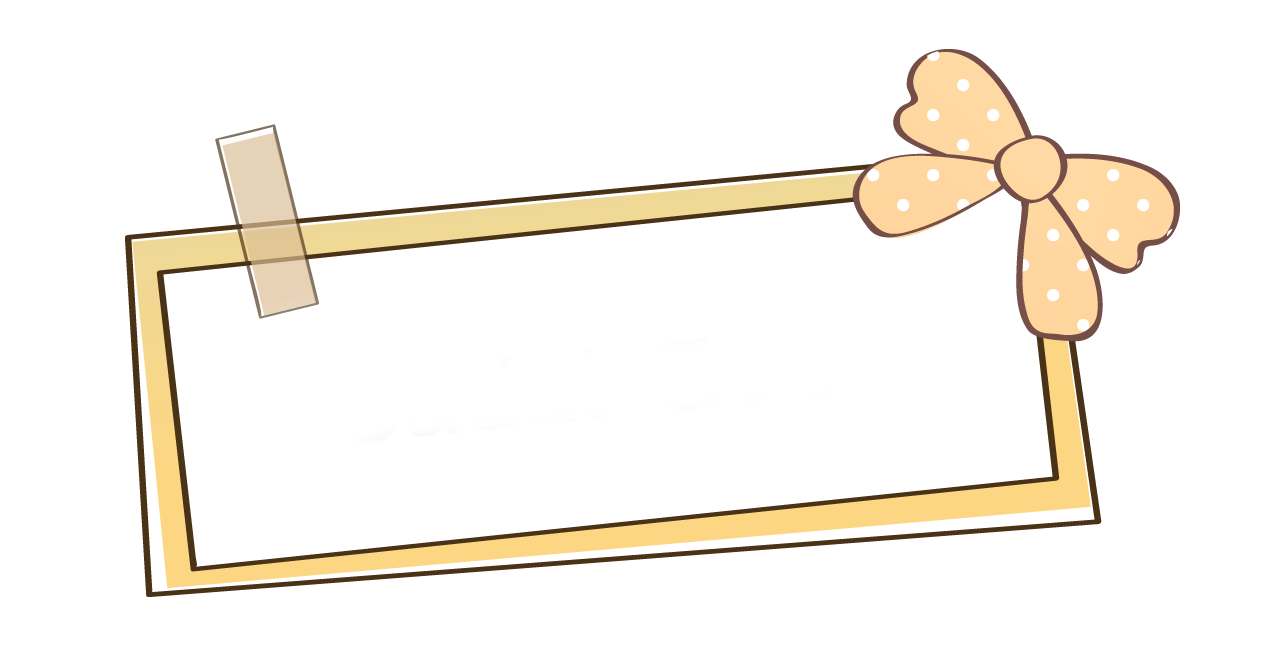 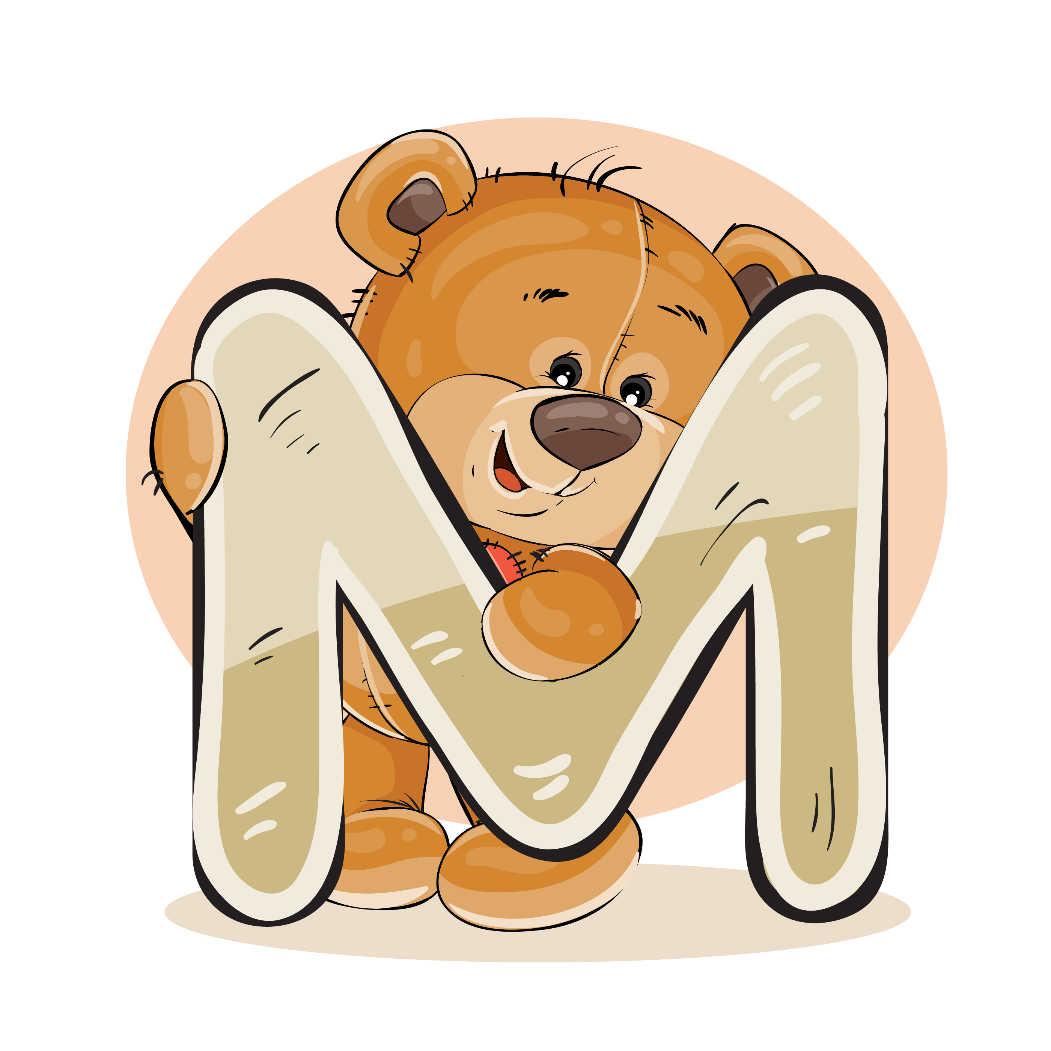 Nhiệm vụ 2: Chia sẻ về những việc em sẽ làm để tham gia chương trình.
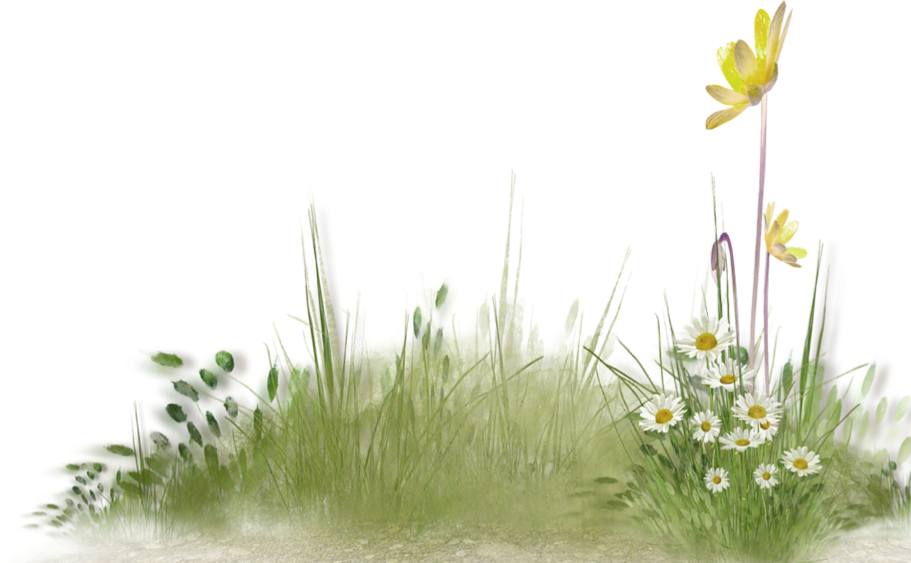 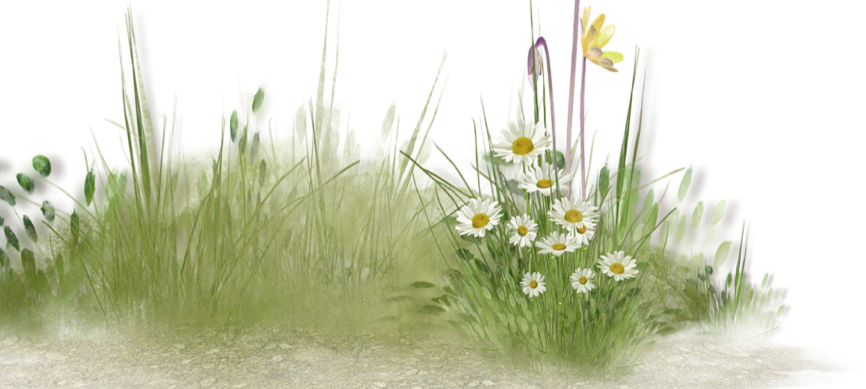 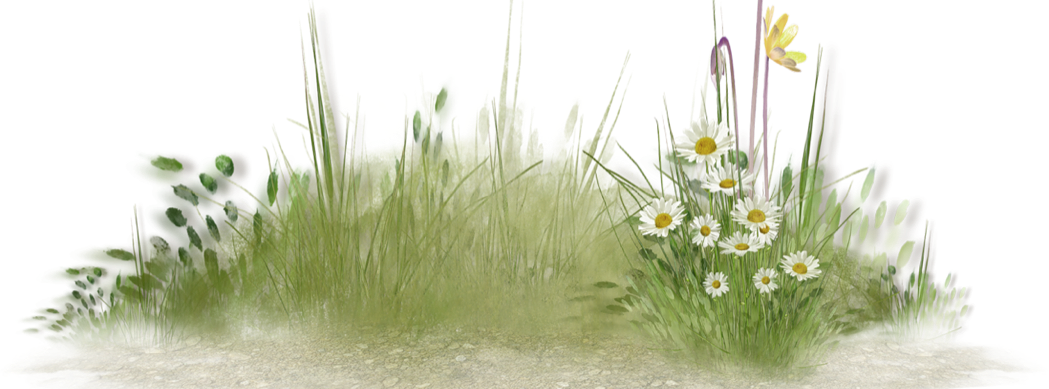 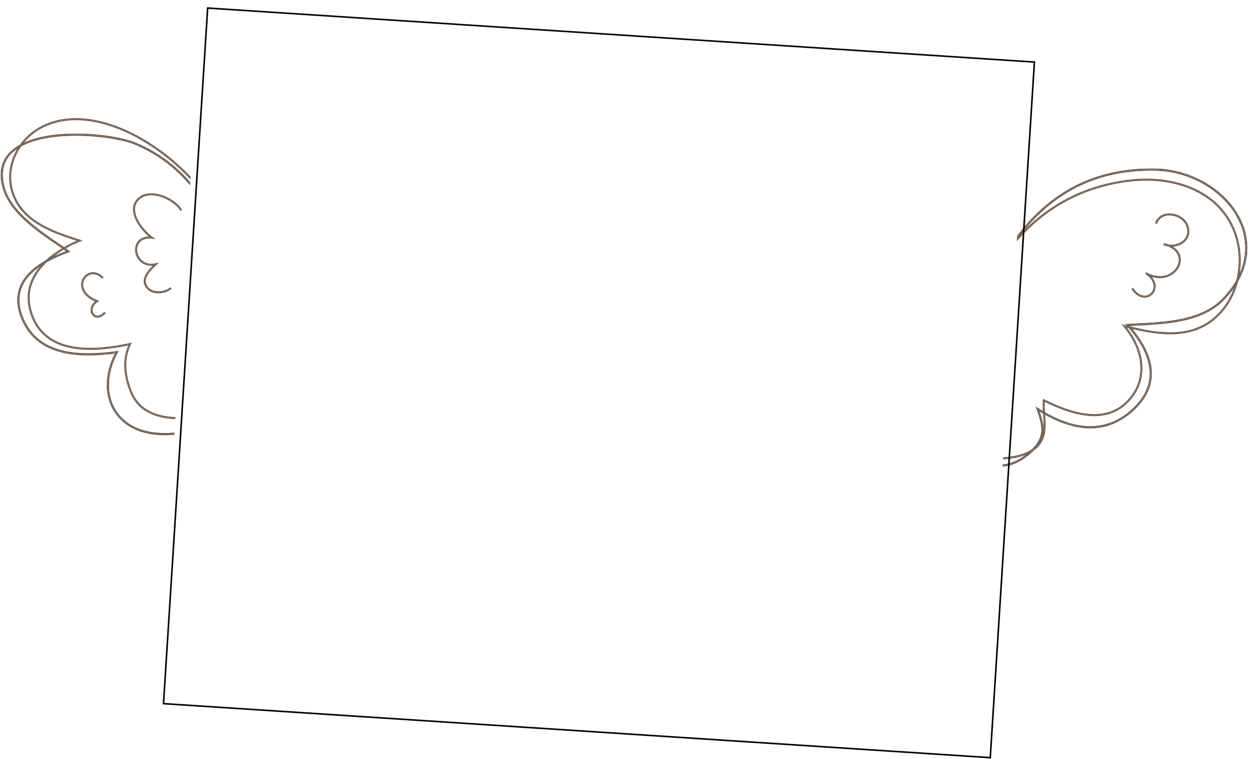 Gợi ý:
Công việc em tham gia trong chương trình.
Những dụng cụ, công việc cần chuẩn bị, luyện tập.
Thời gian em thực hiện những việc đó.
Những điều cần chú ý để đảm bảo an toàn khi tham gia.
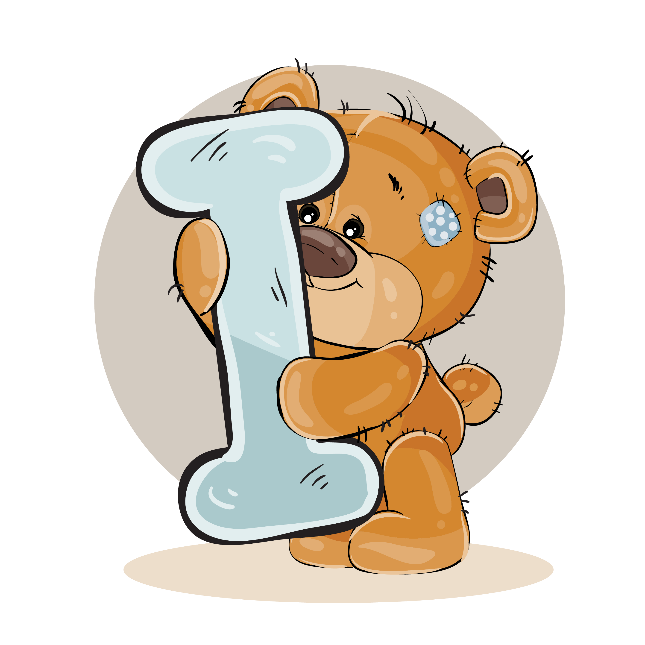 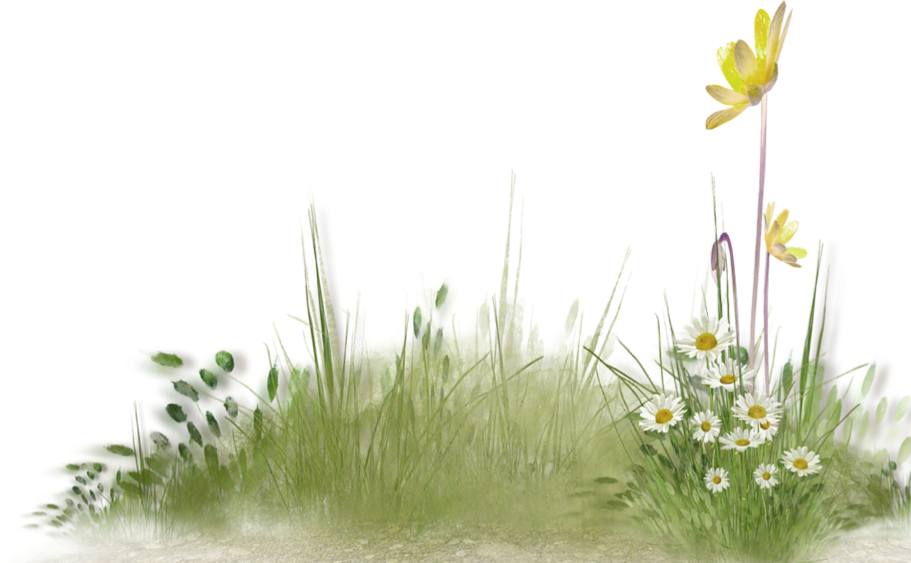 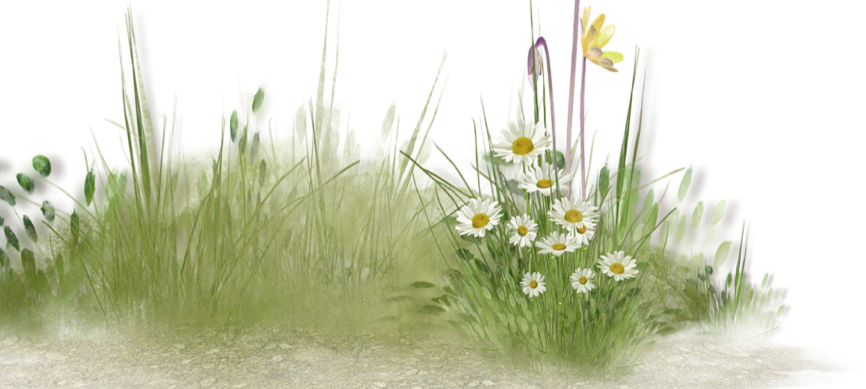 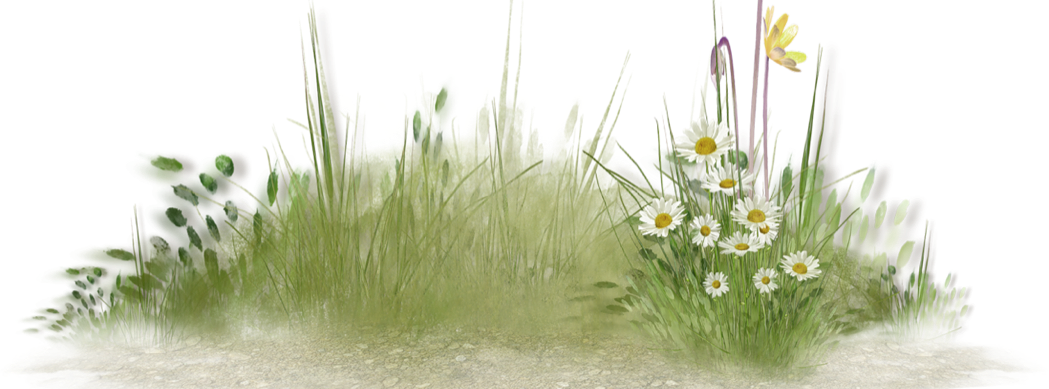 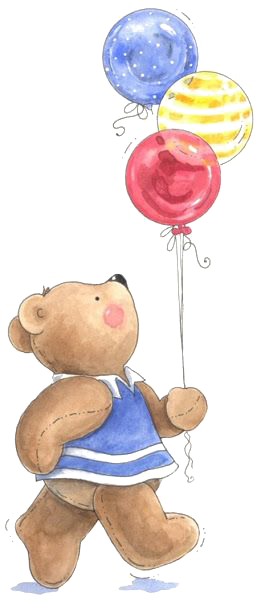 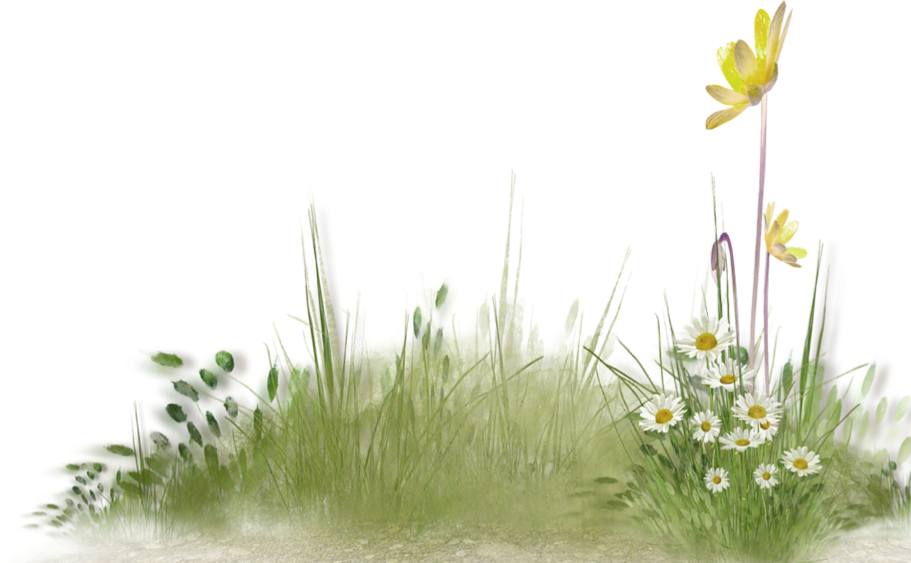 Các em đều chia sẻ rất tốt những việc làm của mình, trong thời gian tới hãy  tích cực thực hiện đúng kế hoạch để tham gia vào hoạt động chung của lớp, của trường.
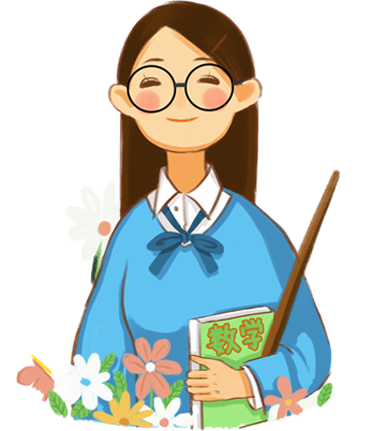 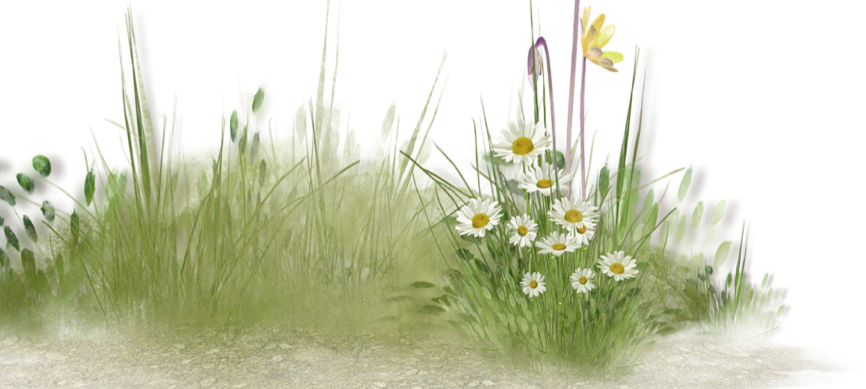 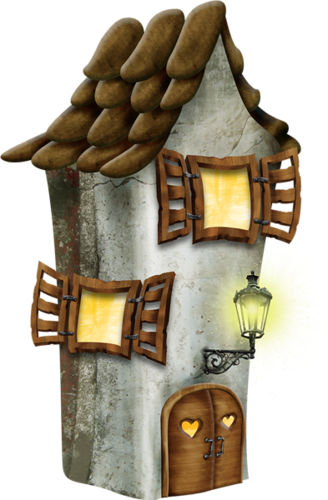 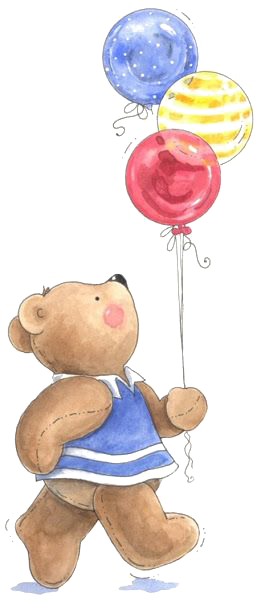 THANKS
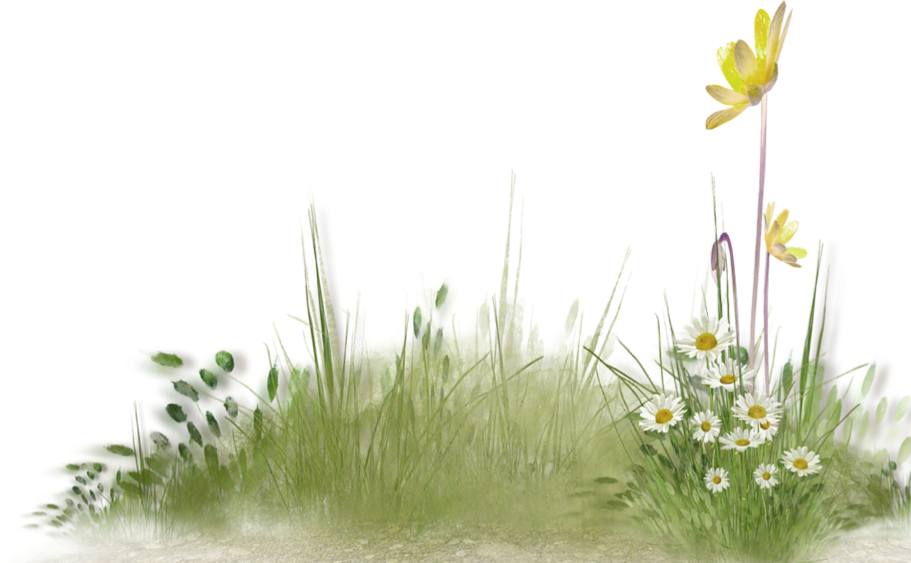 汇报人：小图图
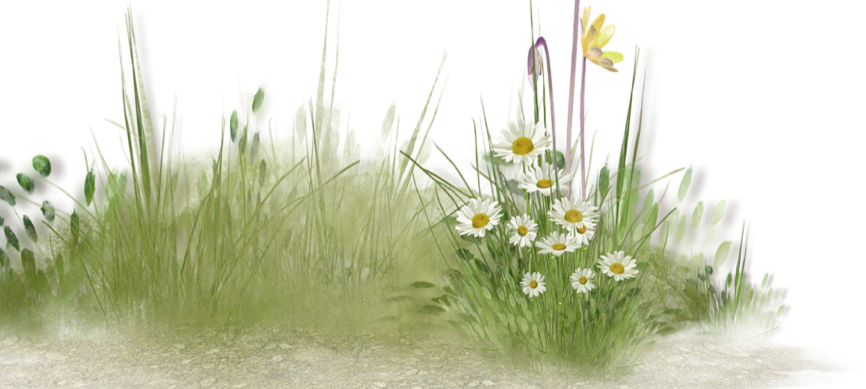 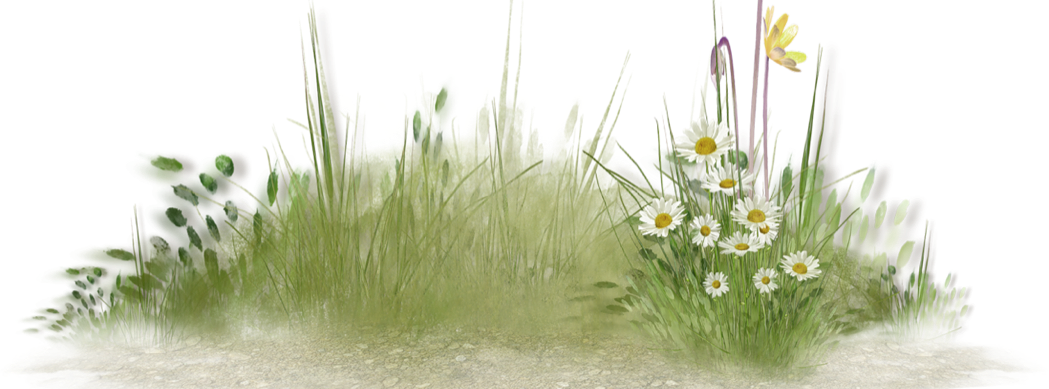